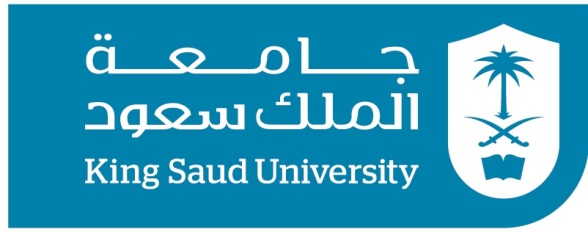 GE-105: Introduction to Engineering DesignInnovative Design Ideas
Ahmed M. El-Sherbeeny, PhD
College of Engineering
King Saud University
Feb 02, 2016
Bikamper Tent
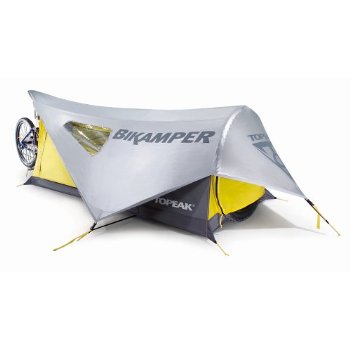 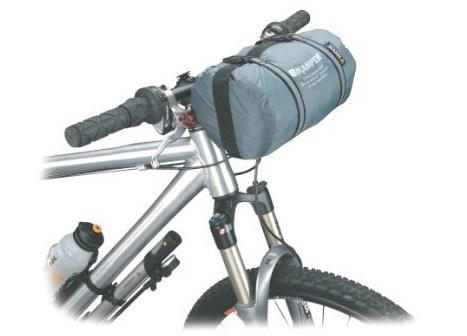 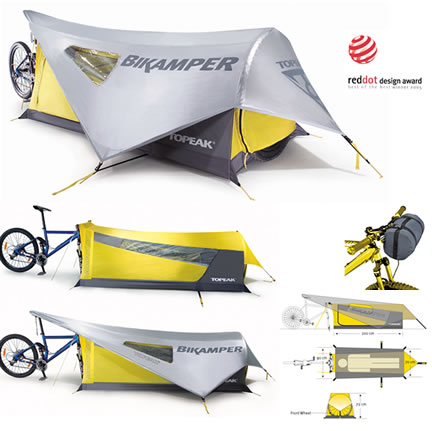 Laptop-Case-and-Workstation-in-One
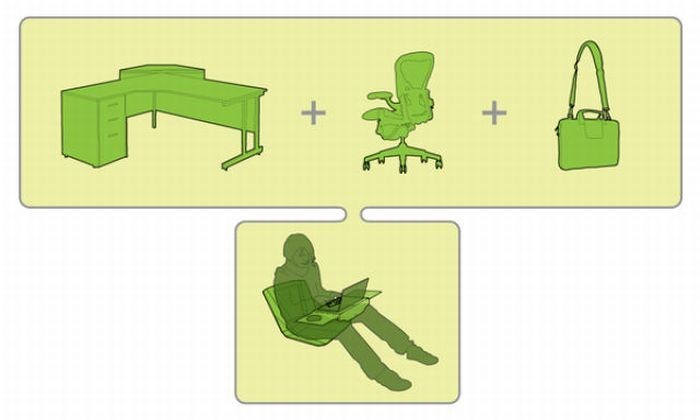 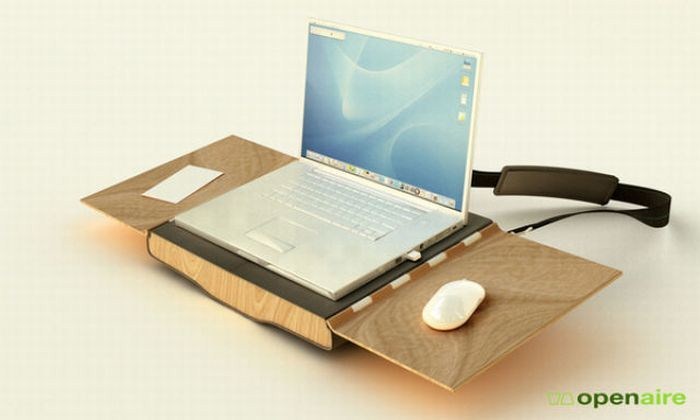 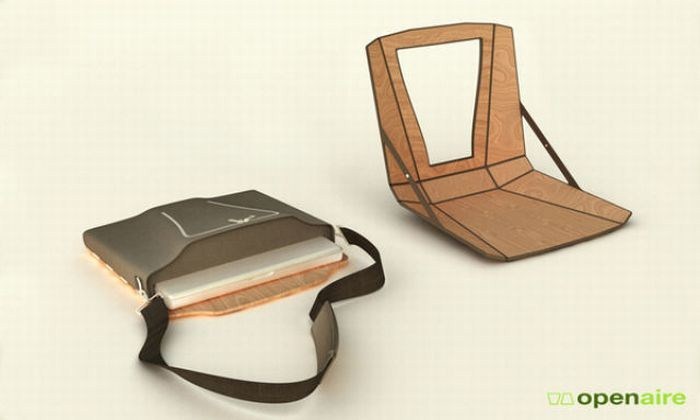 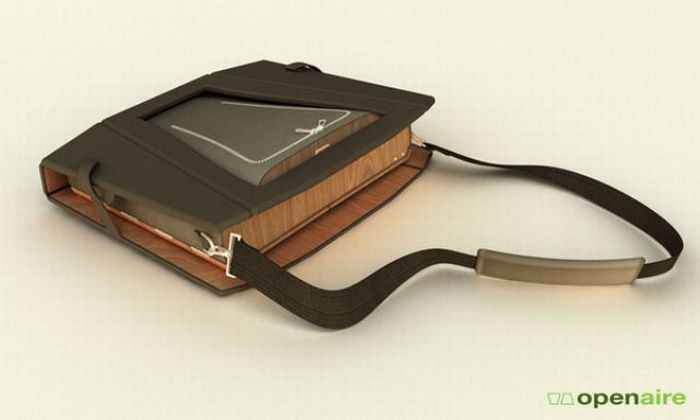 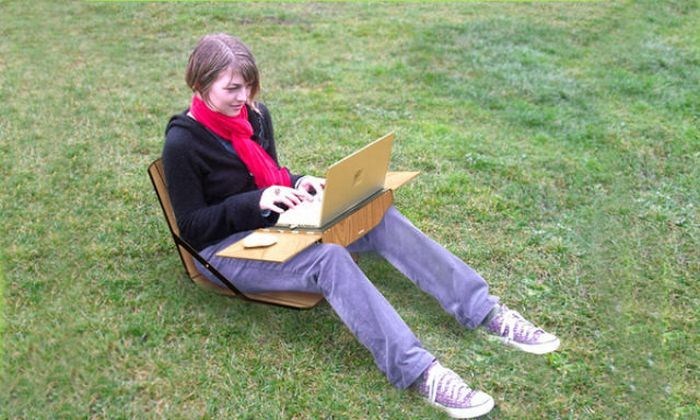 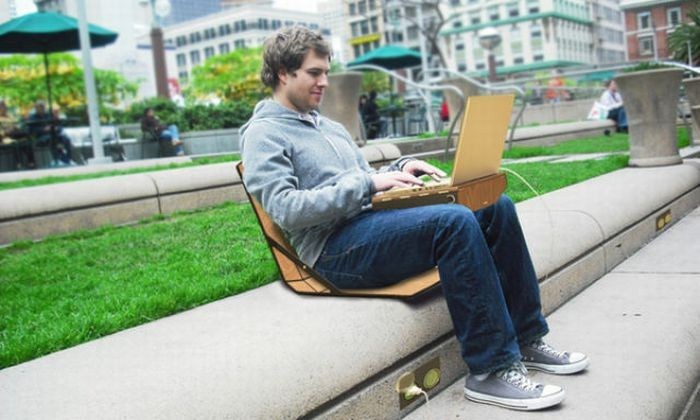 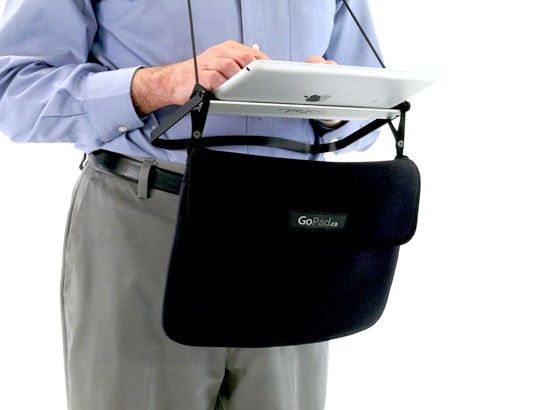 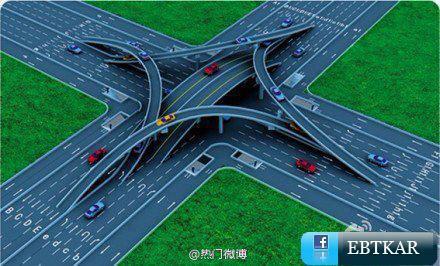 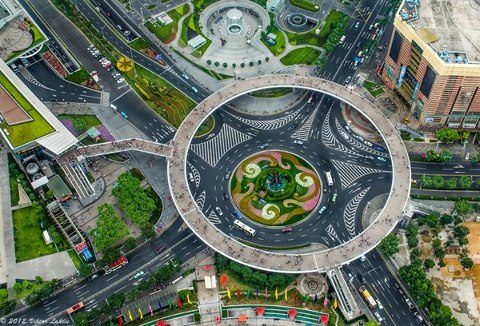 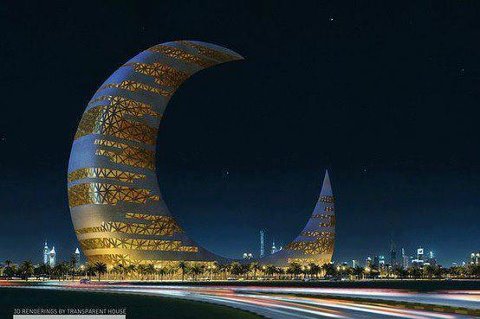 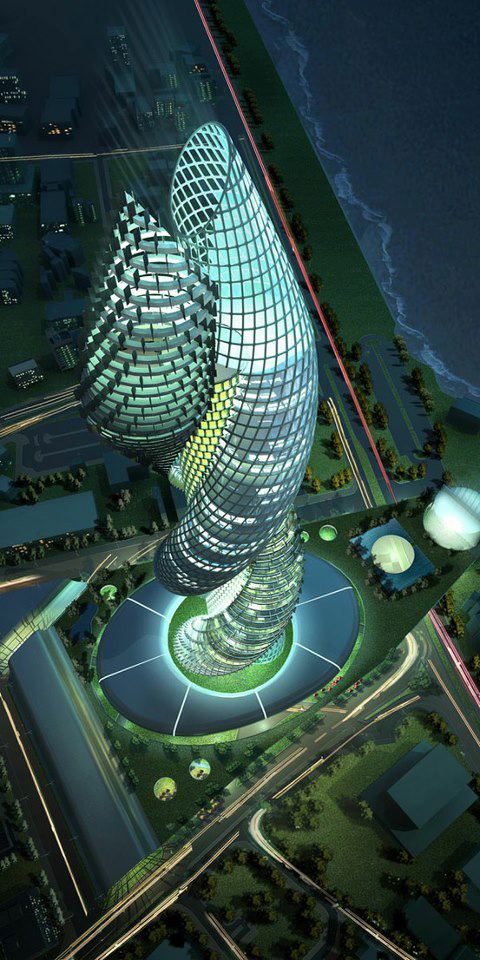 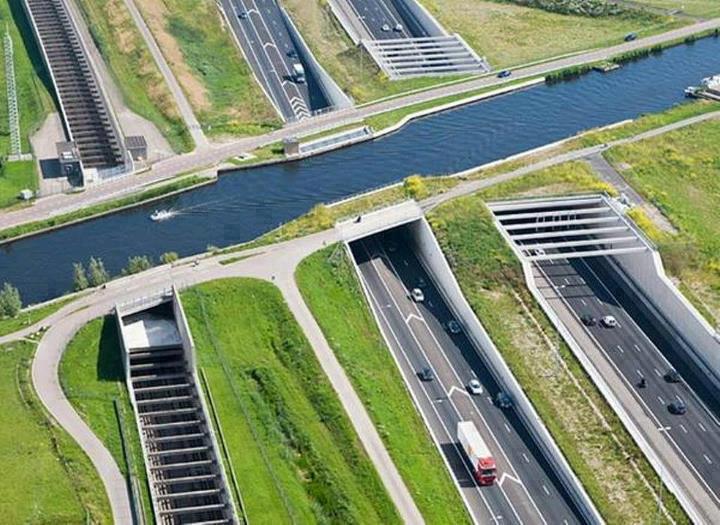 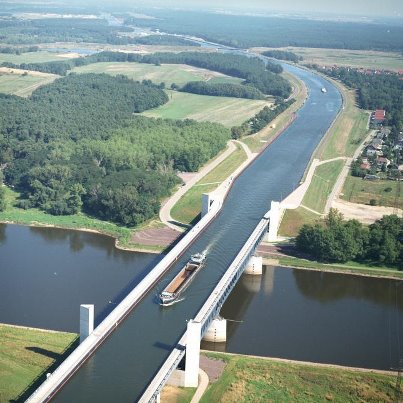 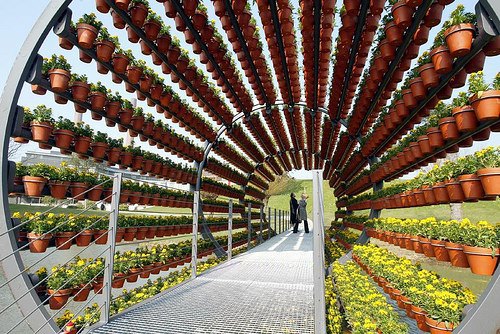 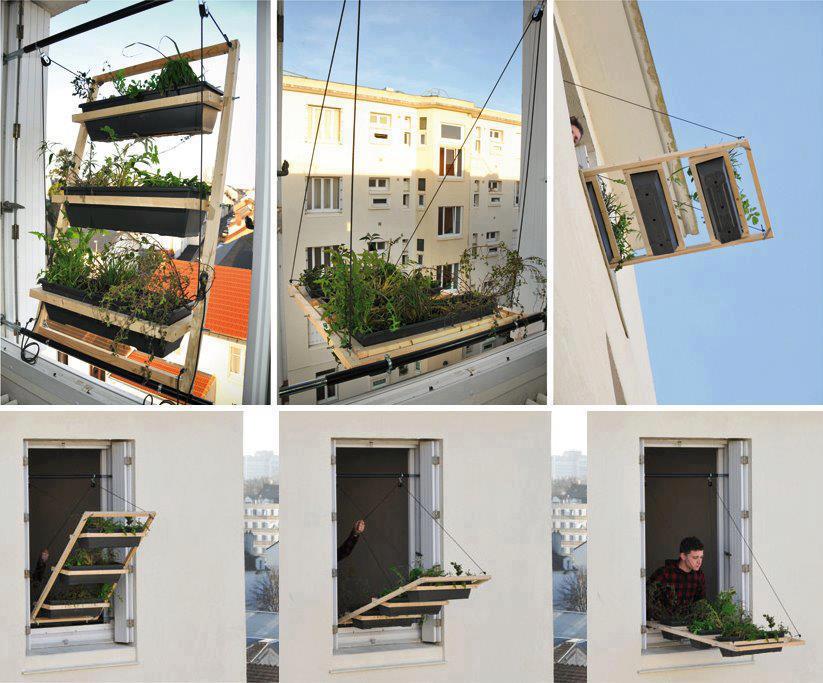 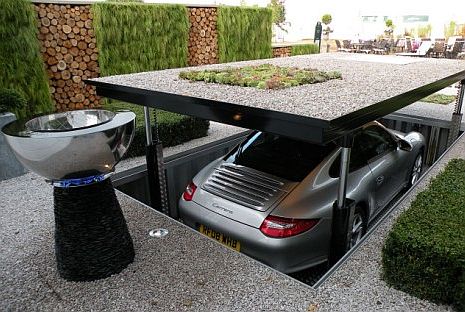 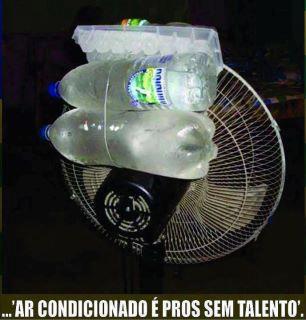 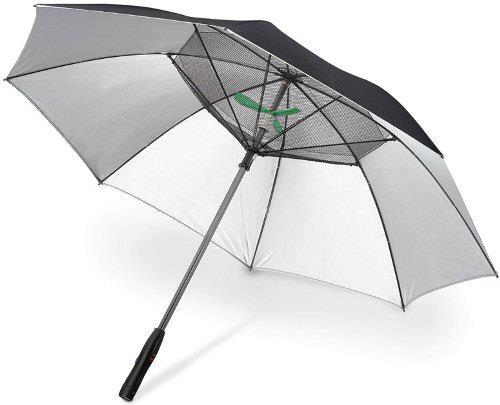 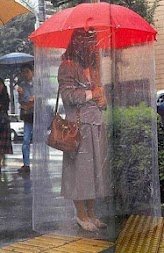 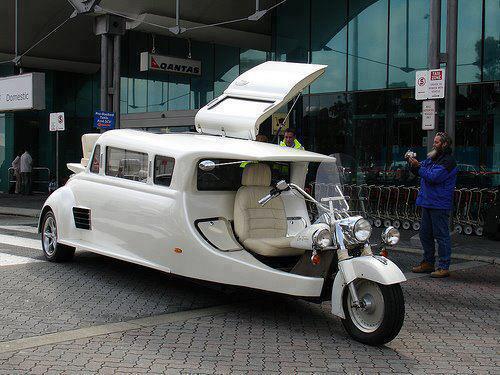 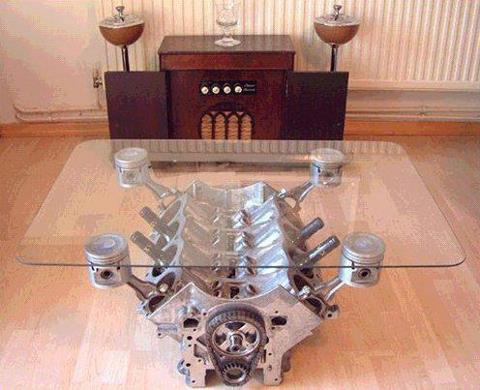 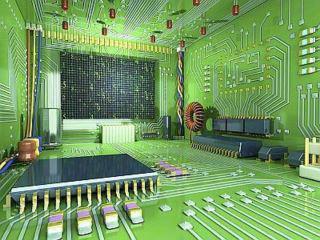 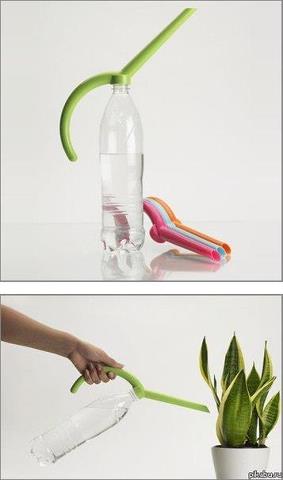 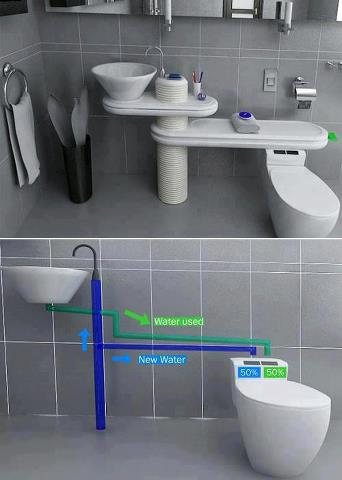 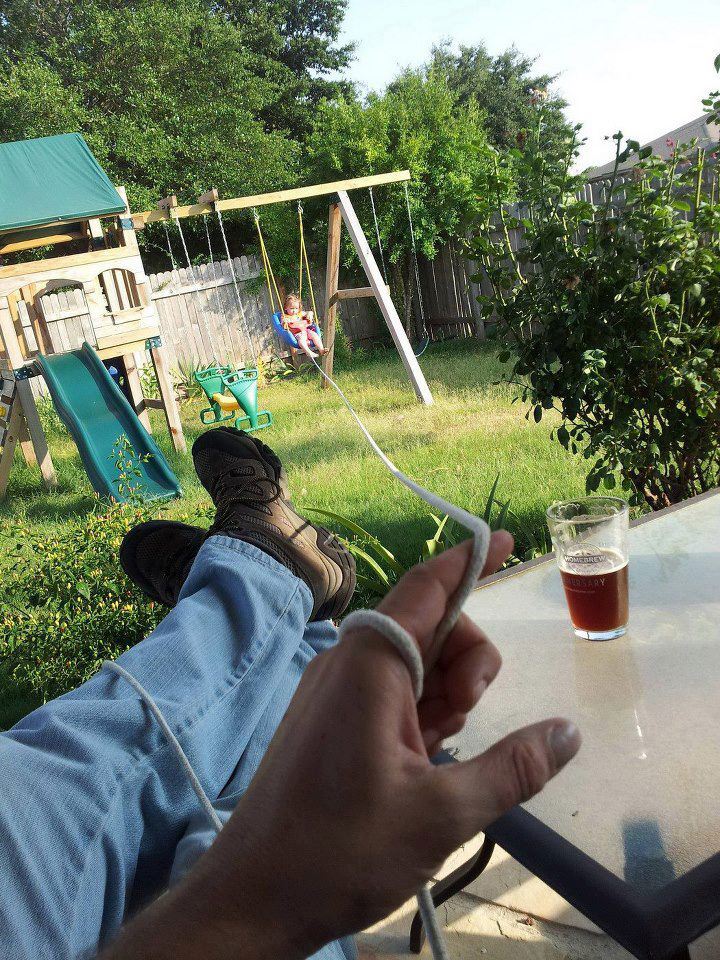 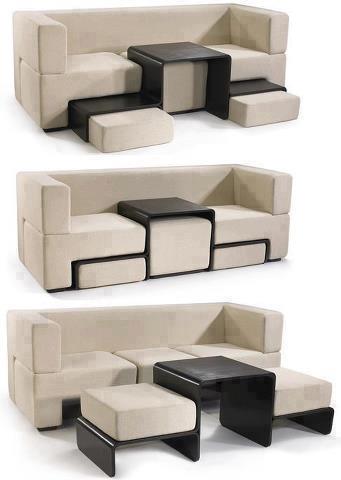 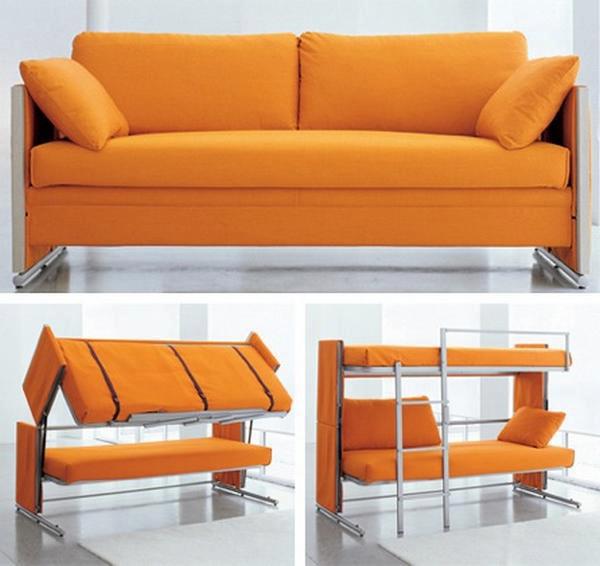 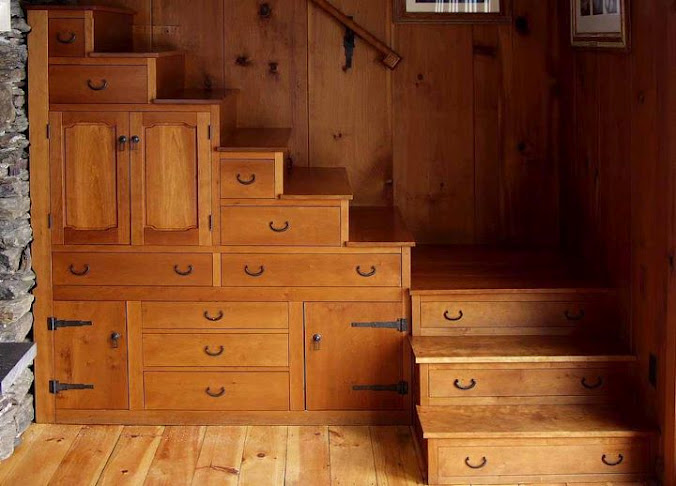 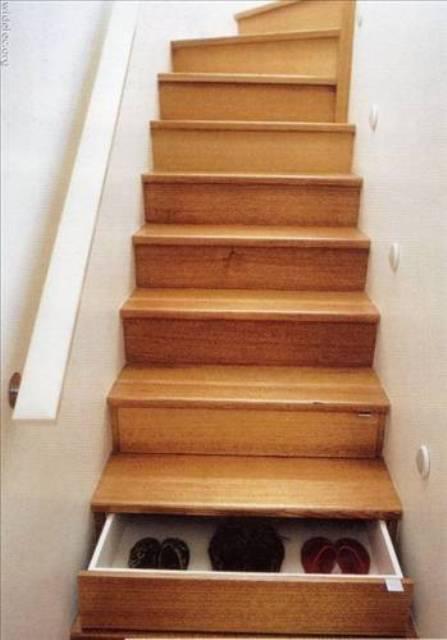 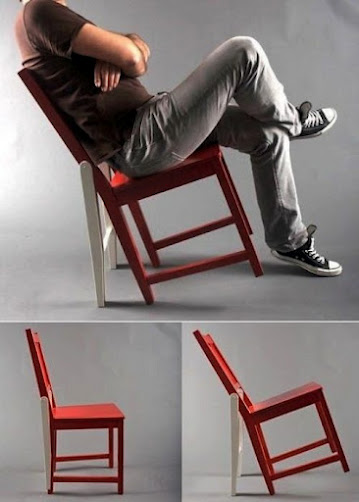 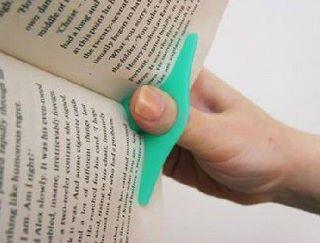 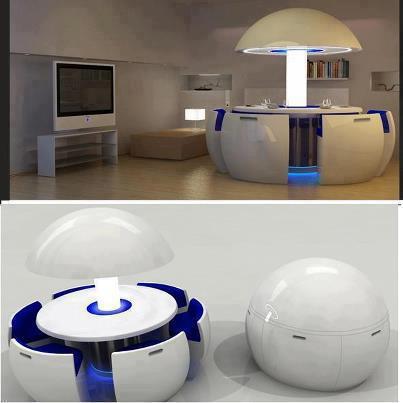 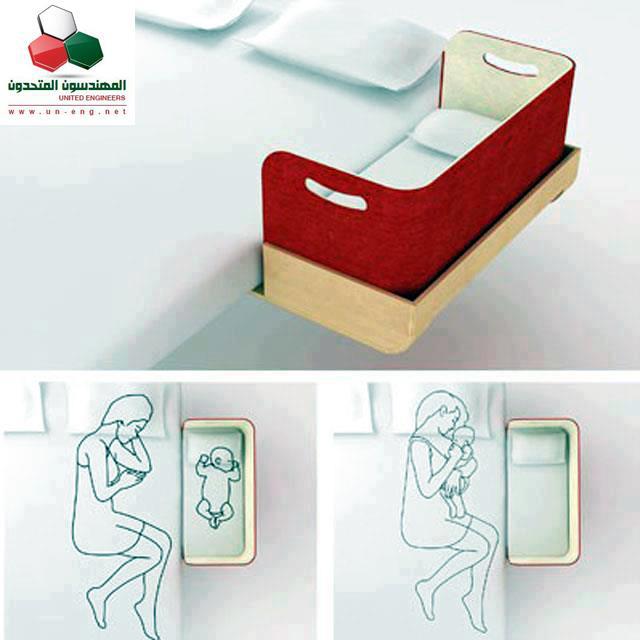 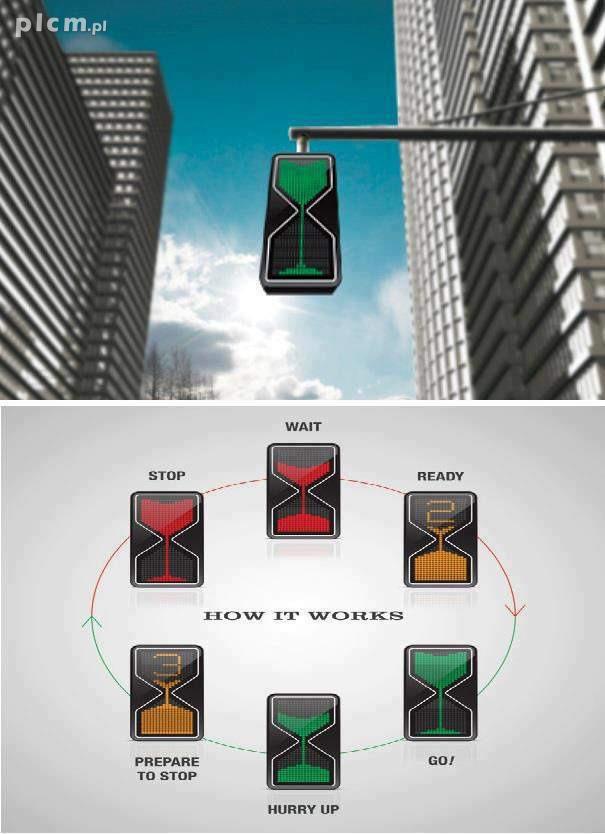 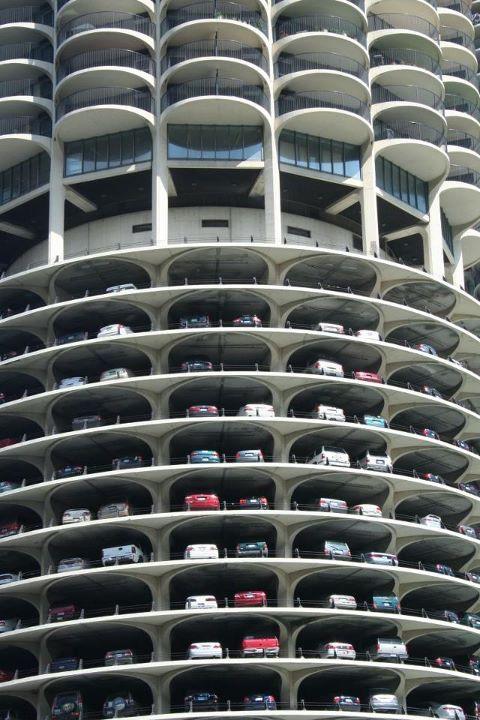 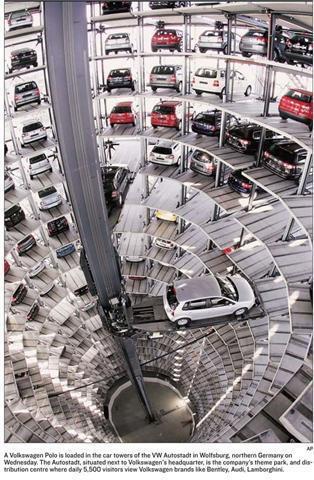 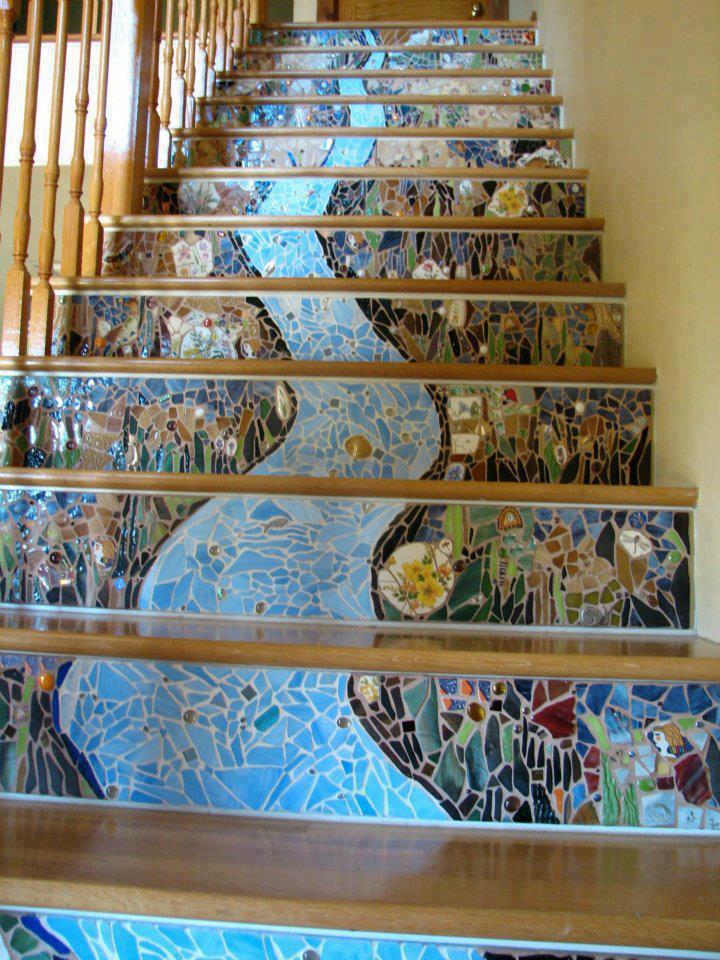 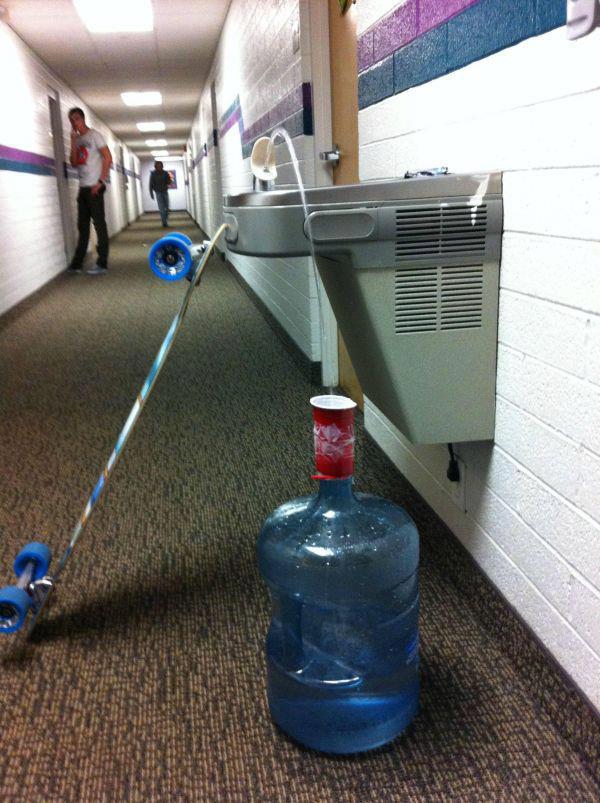 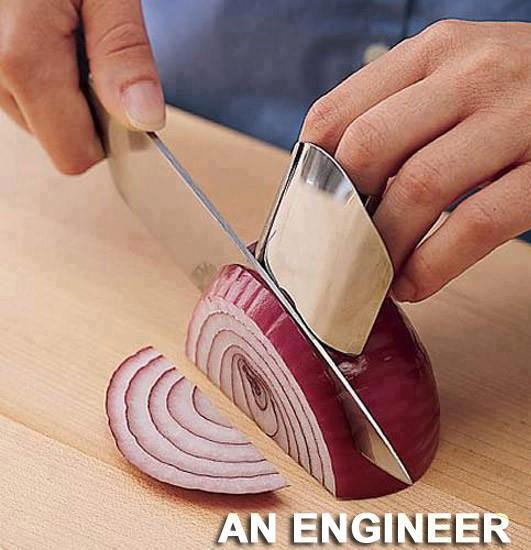 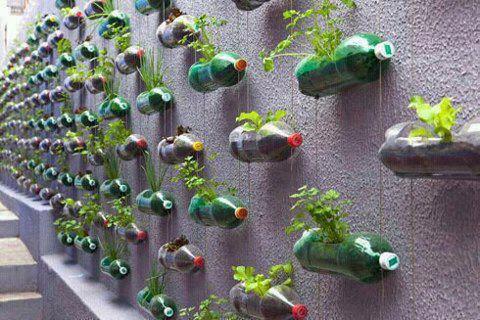 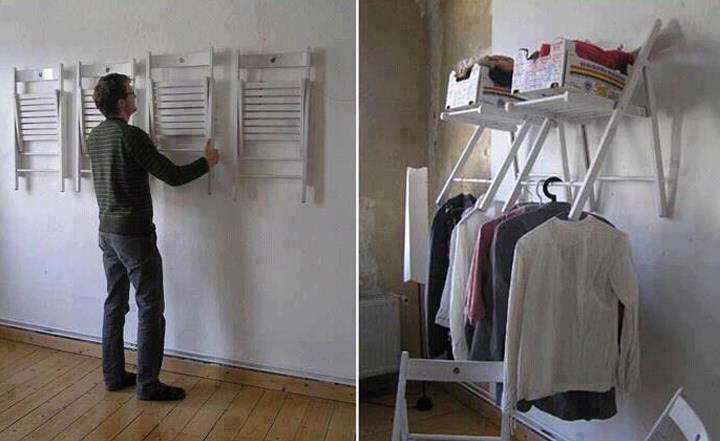 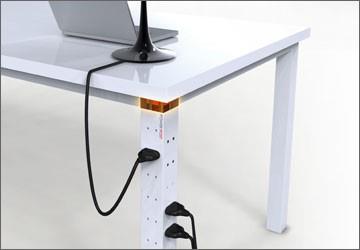 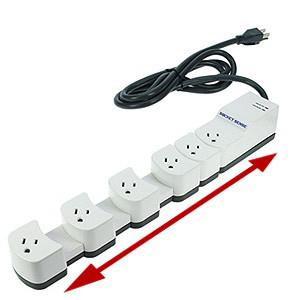 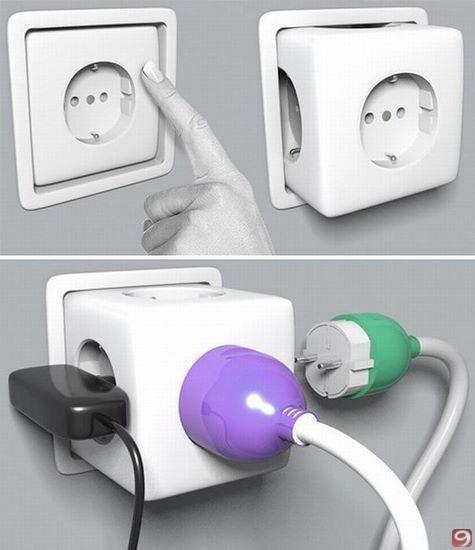 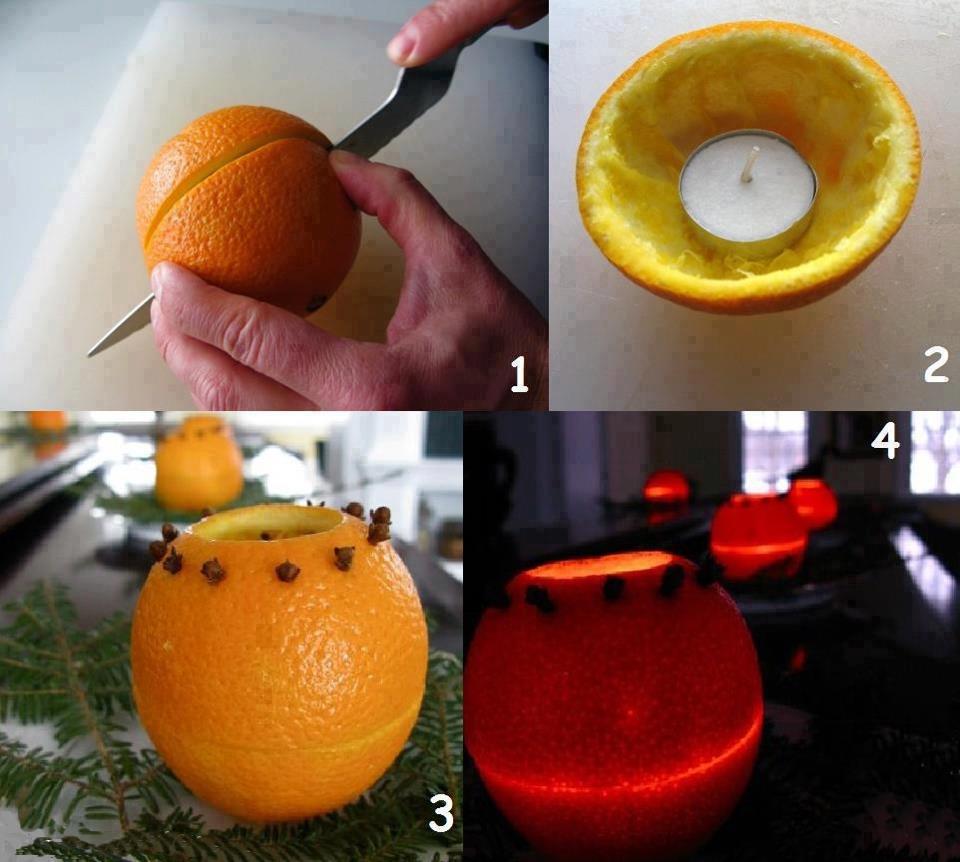 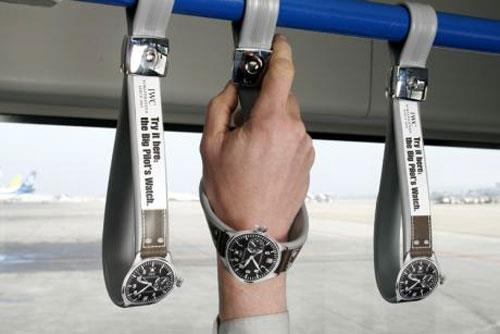 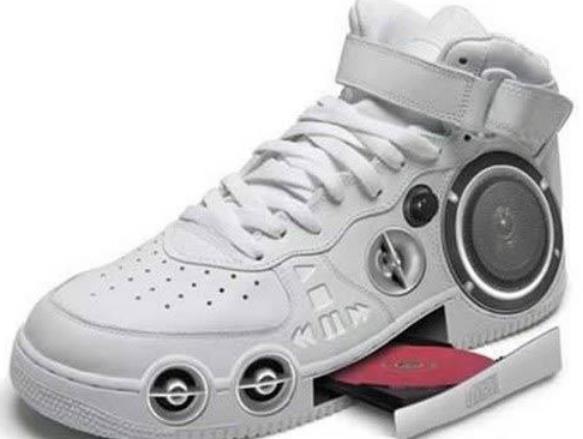 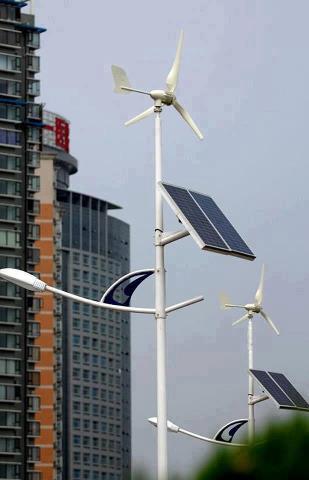 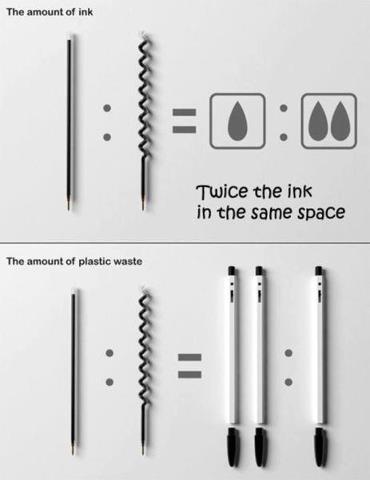 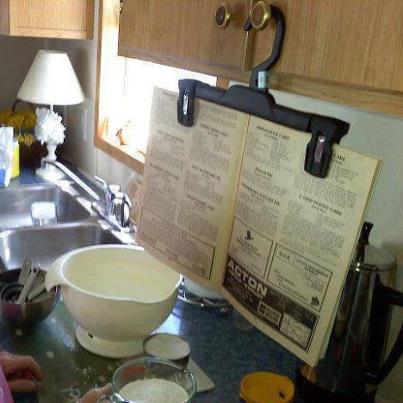 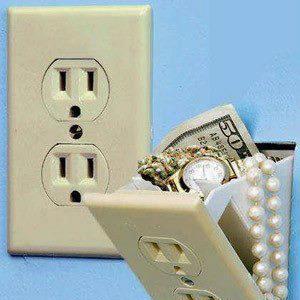 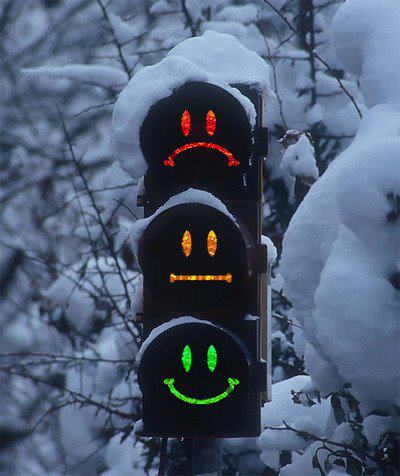 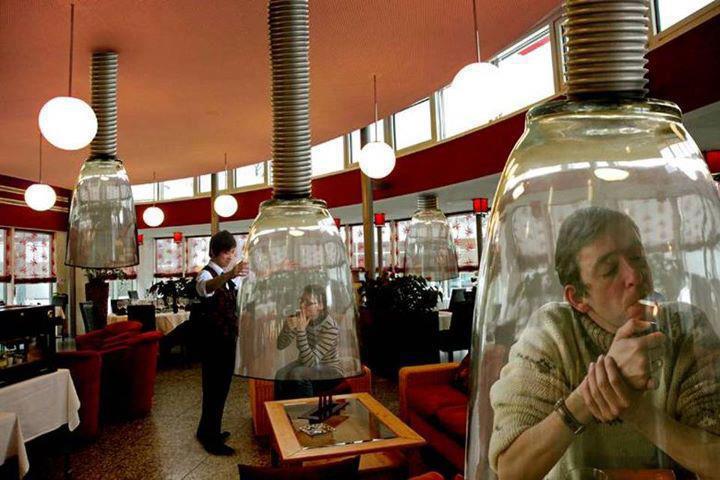 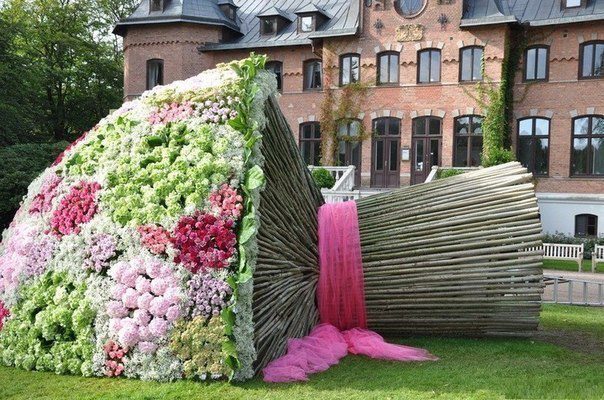 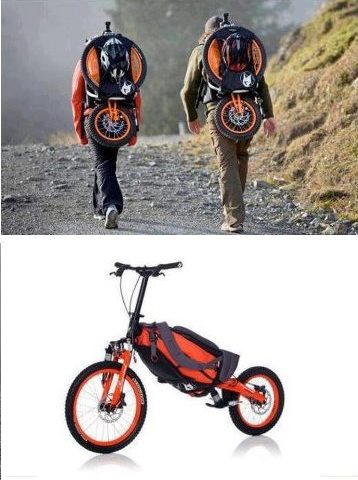 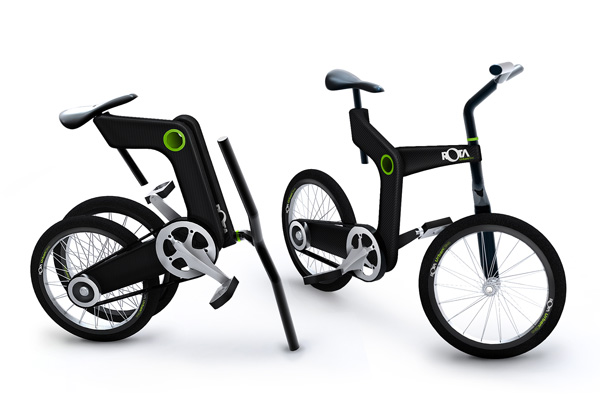 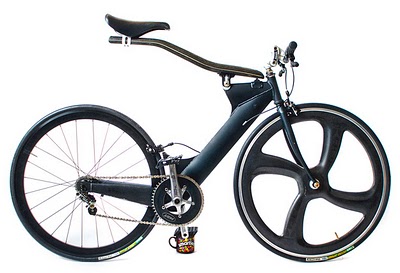 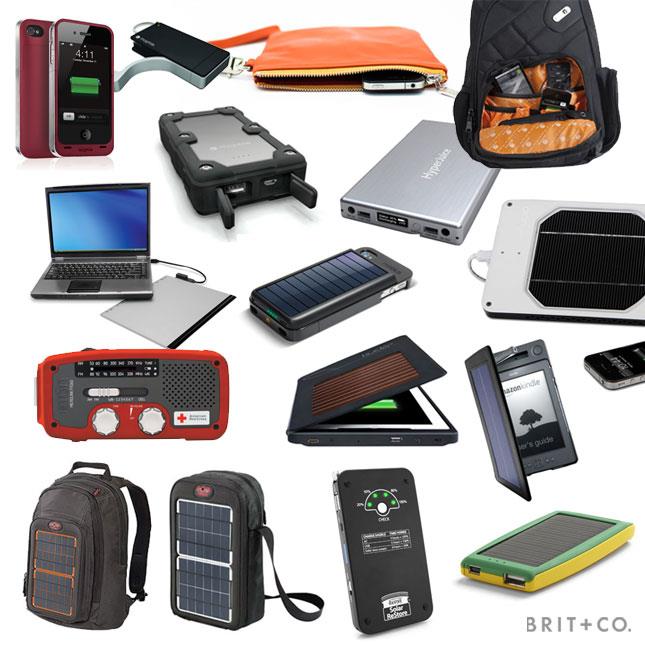 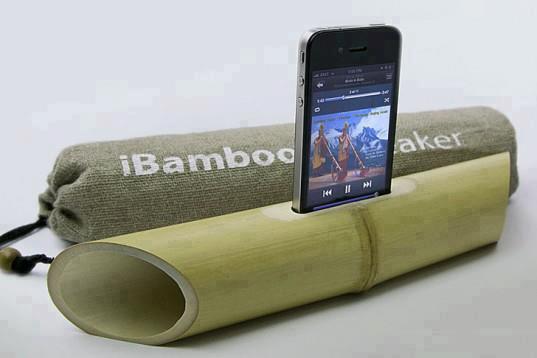 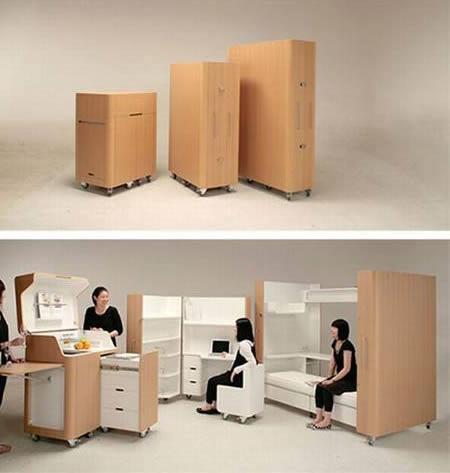 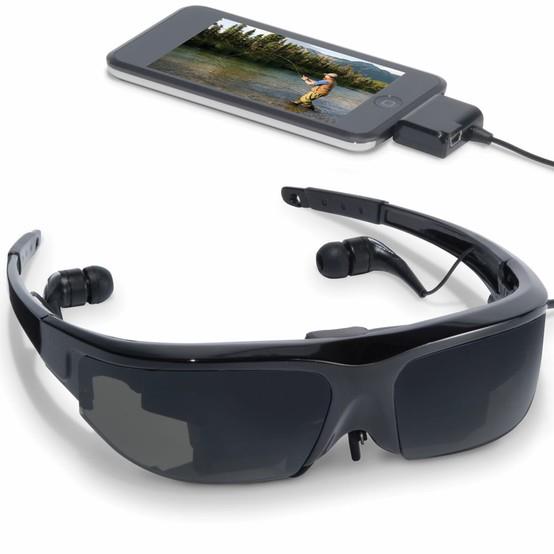 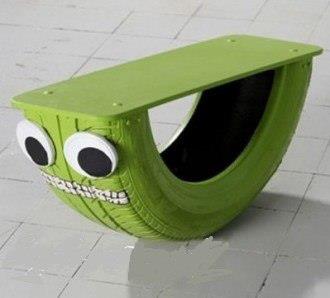 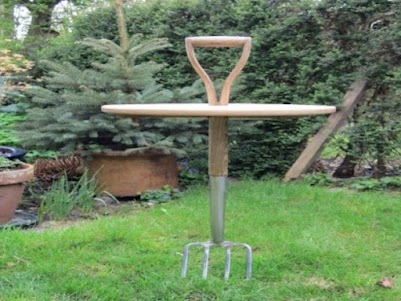 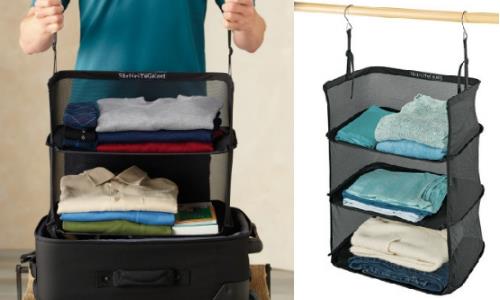 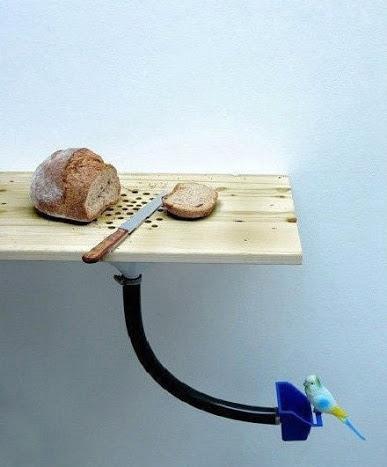 The Ring Alarm Clock-Couple awaking at different timing without disturbing one another
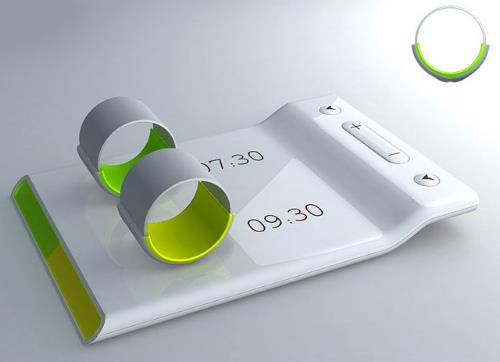 Transformer Office
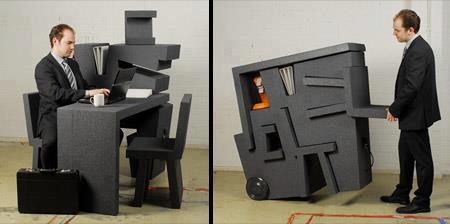 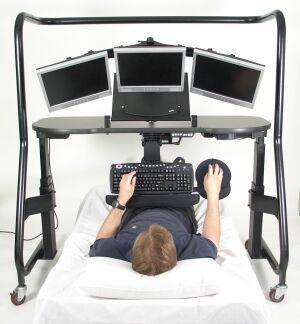 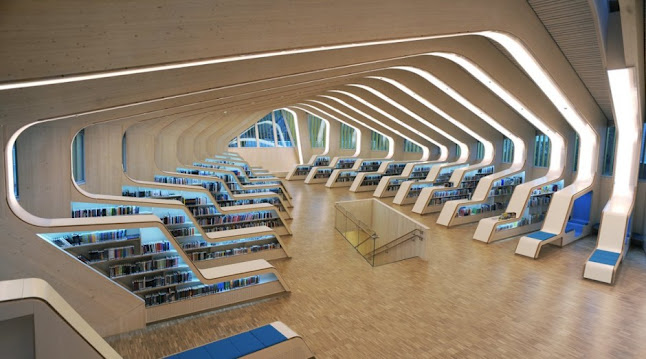 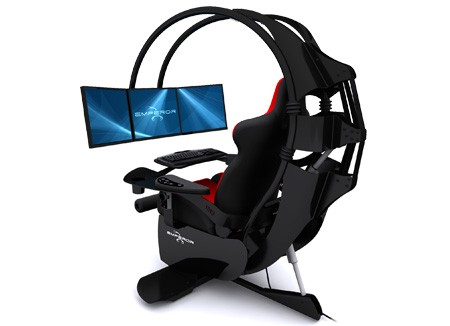 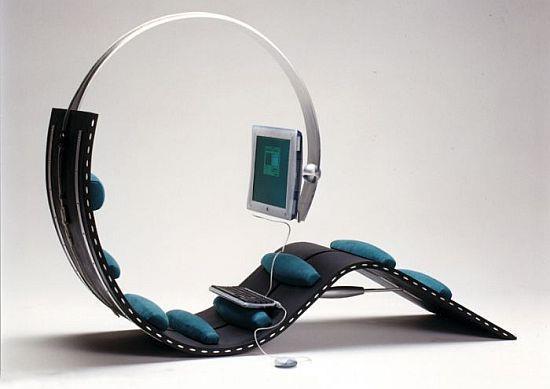 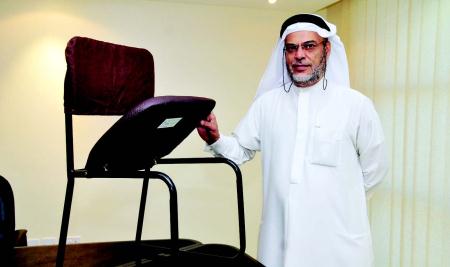 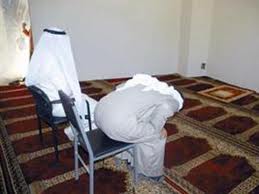 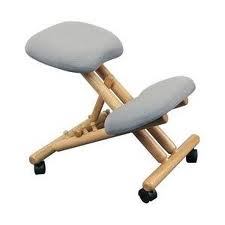 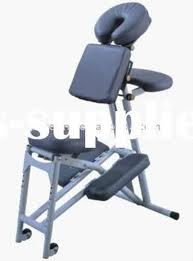 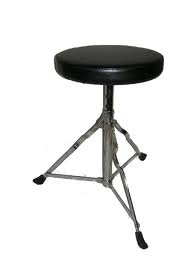 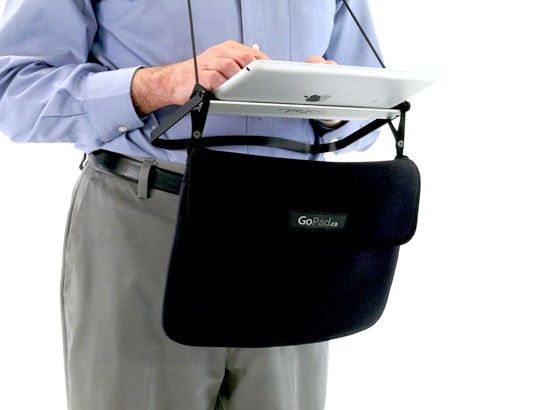 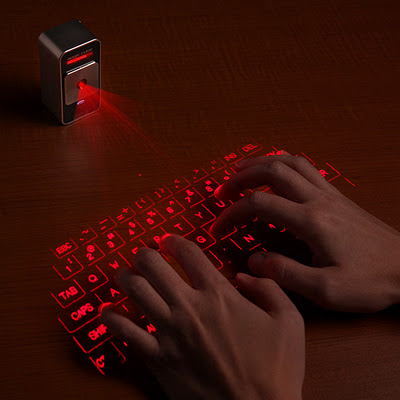 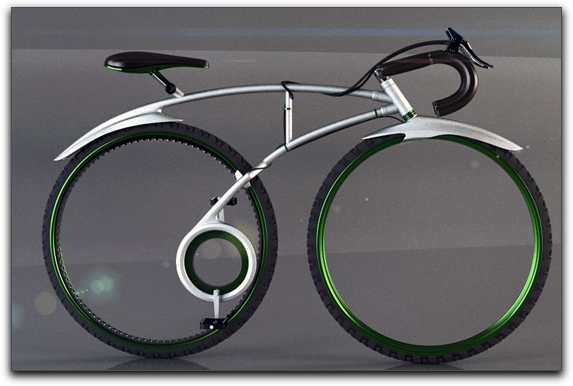 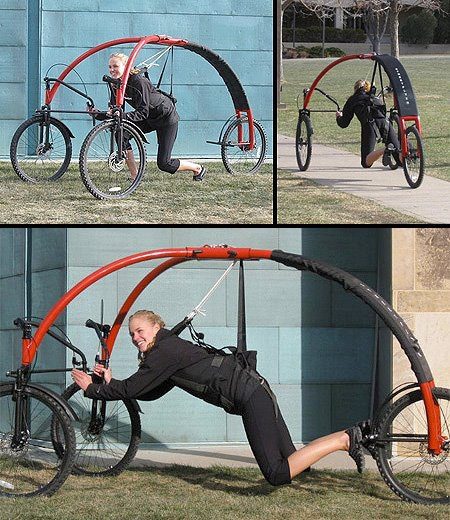 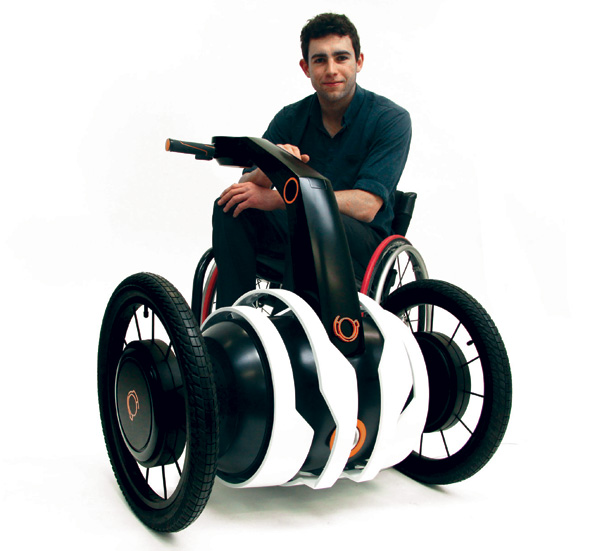 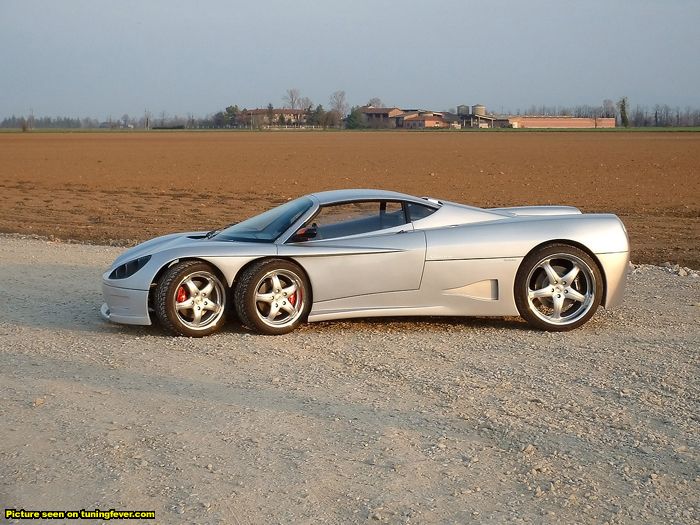 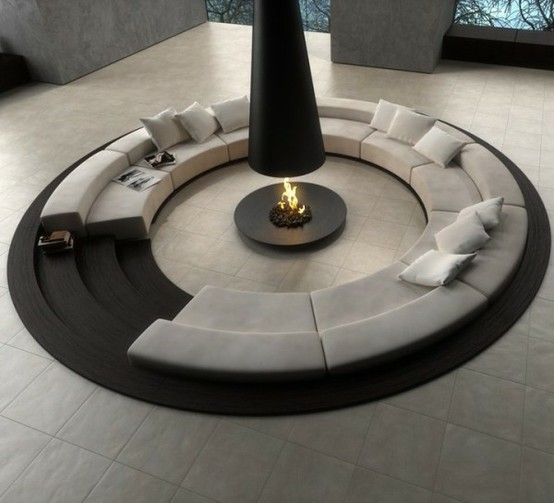 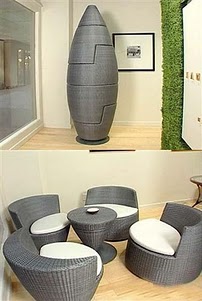 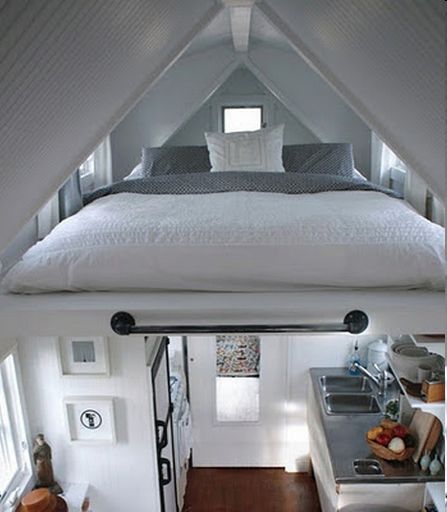 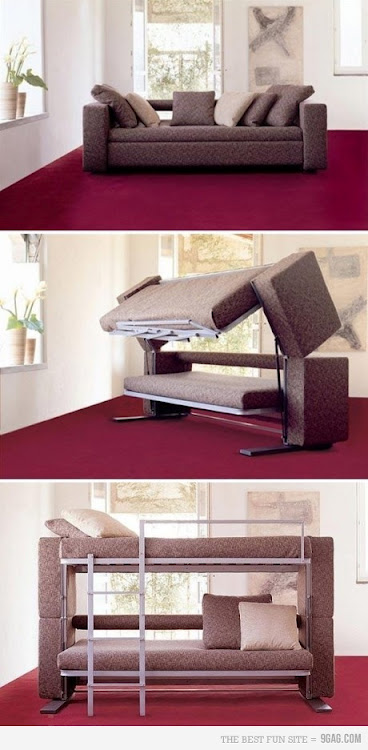 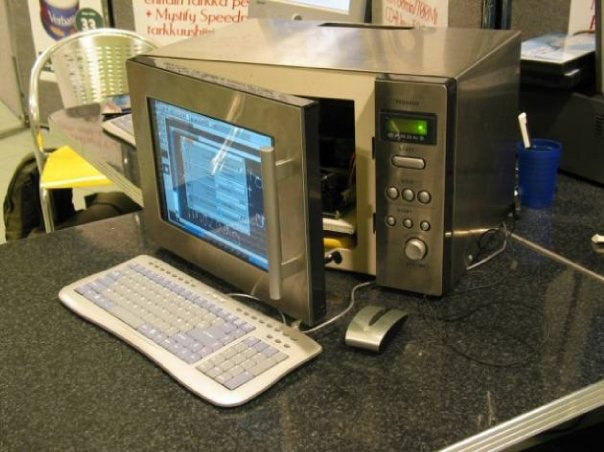 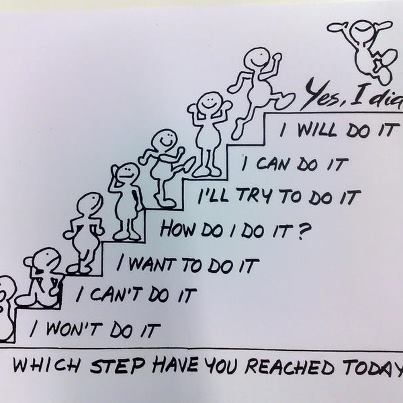